Productivity and Economic Growth:The Suriname CaseWBG Comments on FDI, clusters, andlessons for Suriname
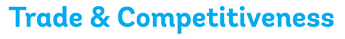 August 30, 2017
Structure of comments
Overview of WBG support for productivity and competitiveness in Suriname
Comments on regional productivity report: FDI
Comments on regional productivity report: clusters
Comments on productivity measurement: Enterprise Survey plans
1. WBG support for productivity and competitiveness in Suriname
Sector Competitiveness Analysis: agribusiness and extractives sectors
Agribusiness Investment Task Force
Business environment legal/regulatory reforms, especially business licensing
Enterprise Survey plans
Potential investment loan for competitiveness
2. Comments on FDI, Productivity, and Growth
Fully agree with critical potential role for FDI to contribute to productivity and growth
Comment 1: importance of considering different types of fdi
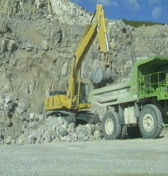 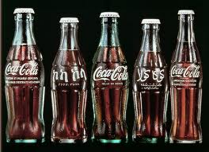 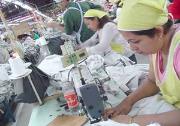 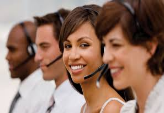 Comment 2: importance of fdi-specific legal and regulatory environment
Report rightly notes importance of general business environment
But: investor-specific legal protections perhaps even more key-Non-discrimination, fair and equitable treatment, currency convertibility and transfer, fair expropriation, international arbitration-Transparent rules-based fiscal incentives in tax legislation-Can benefit Domestic Direct Investment as well as FDI
Legal protections, market access, clear and stable rules of the game more important than fiscal incentives for many investors
Priority challenge for suriname: attract productivity-enhancing fdi
Solution 1: Establish a guiding FDI policy
Solution 2: Reform the Investment Law of 2001 to improve legal protections and governance of incentives (for FDI as well as DDI)
Solution 3: Increase commercially-oriented investment promotion
3. Comments on Cluster development
Comment 1: report highlights key points about market demand, role of lead firm, time commitment
Competitive clusters “rapidly discern and respond to changes in market demand to fill market niches” –p112
“Clusters can also develop around a single large lead firm which acts as the nucleus around which firms agglomerate to meet the needs of the lead firm” -p113
“Once a cluster emerges, it takes 10 years to develop the depth to enjoy real competitive advantage” –p113
Comment 2: Key public role to remove constraints, make public investments
Report notes the potential role of fiscal incentives to stimulate cluster development
But – removing regulatory / coordination constraints, and investing in cluster ‘public goods’, can be more critical role for government
Example: Suriname Agribusiness Investment Task Force
Identify market niche (high-value fruit and vegetable products
Address information failure with promotion efforts
‘Continuous improvement plan’ to identify and resolve regulatory/policy barriers (regional market access, SPS certification) and investment needs (last-mile infrastructure, cold storage infrastructure)
Priority challenge for suriname: provide optimal public support for clusters
Solution 1: Focus public support on removing constraints and making public investments for clusters focused on emerging market niches-Advance and replicate Agribusiness Investment Task Force
Solution 2: Consider establishing a public unit to advance cluster development work-WBG experience from Croatia to Kazakhstan to Haiti
Note: public investments in clusters / value chains are activities that could be financed by a WBG competitiveness loan
4. WBG Enterprise Survey plans and productivity analysis
Firm-level surveys enable refined productivity analysis: dispersion within industries, relation between firm productivity and bus. environment
WBG Enterprise Survey gathers rigorous and comparable firm-level data
Update planned for Suriname in early 2018-Industry focus on several agroindustries -Thematic focuses on access to finance, labor challenges (skilled vs unskilled), others
Conclusion: Summary priority challenges and potential solutions